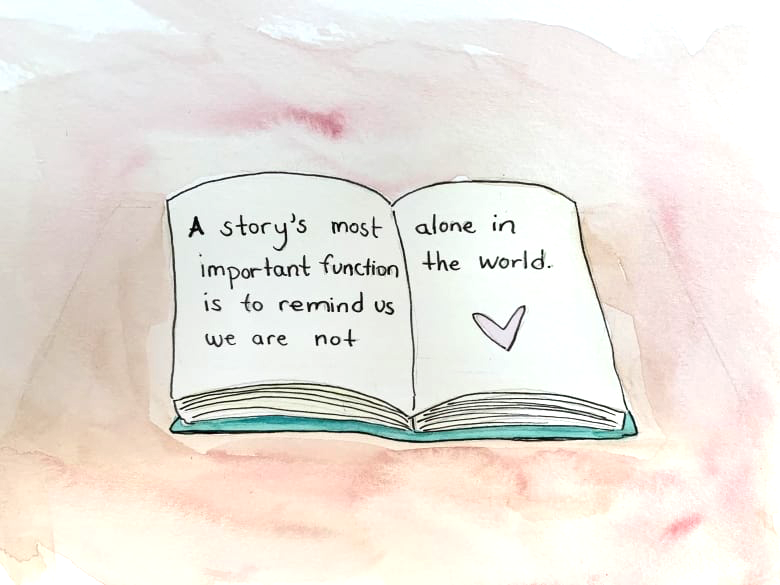 Unit 9step 5WritingS.B p74
*Reported the following requests:-
‘’Eat your breakfast’’.
My father asked me ………………………………………………………………………..….
2-‘’Do your homework’’.
My teacher……………………………………………………………….……………………………
‘’Don’t eat sweets’’
My mother …………………………………………………………………………………………….
*Reported the following requests:-
‘’Eat your breakfast’’.
My father asked me  to eat my breakfast.
2-‘’Do your homework’’.
My teacher asked me to do my homework.
‘’Don’t eat sweets’’
My mother not to eat sweets.
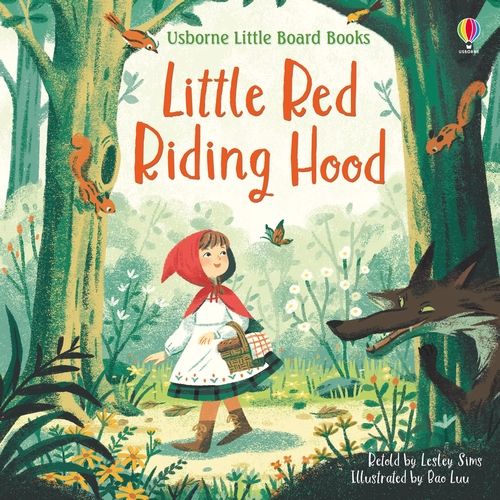 What comes to your mind?
What do you think about her?
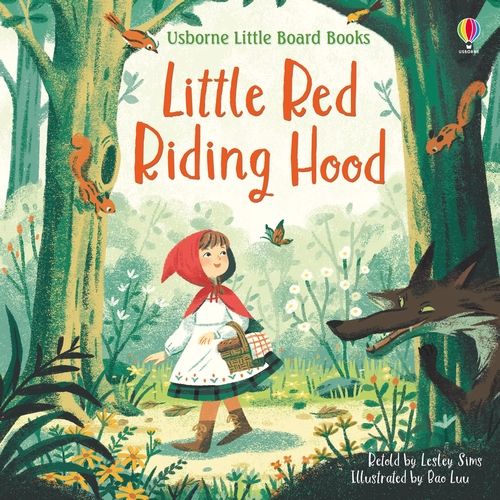 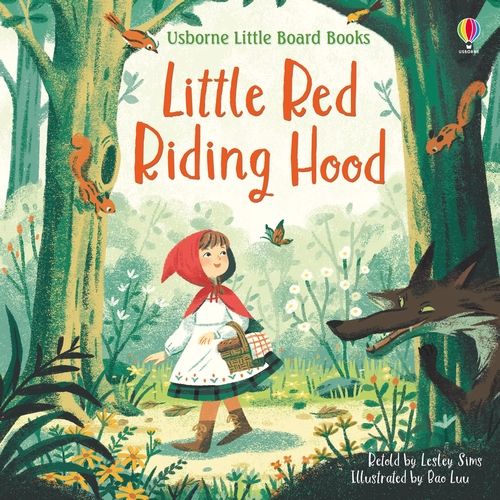 How do you feel?
What did you learn from the story?
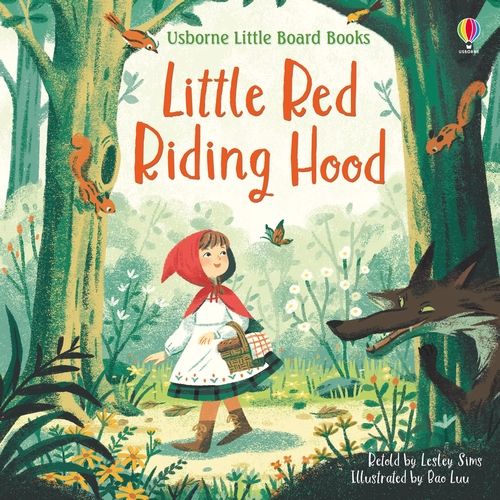 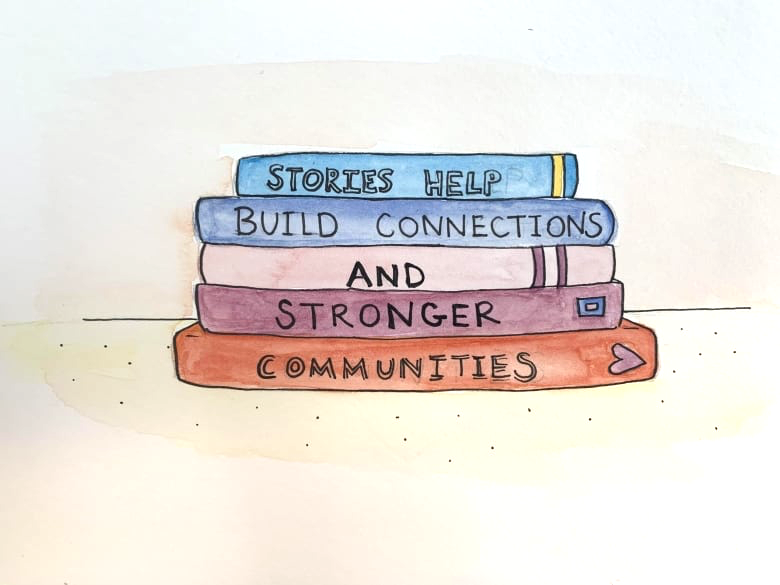 Sources of stories:
Read books
Sources of stories:
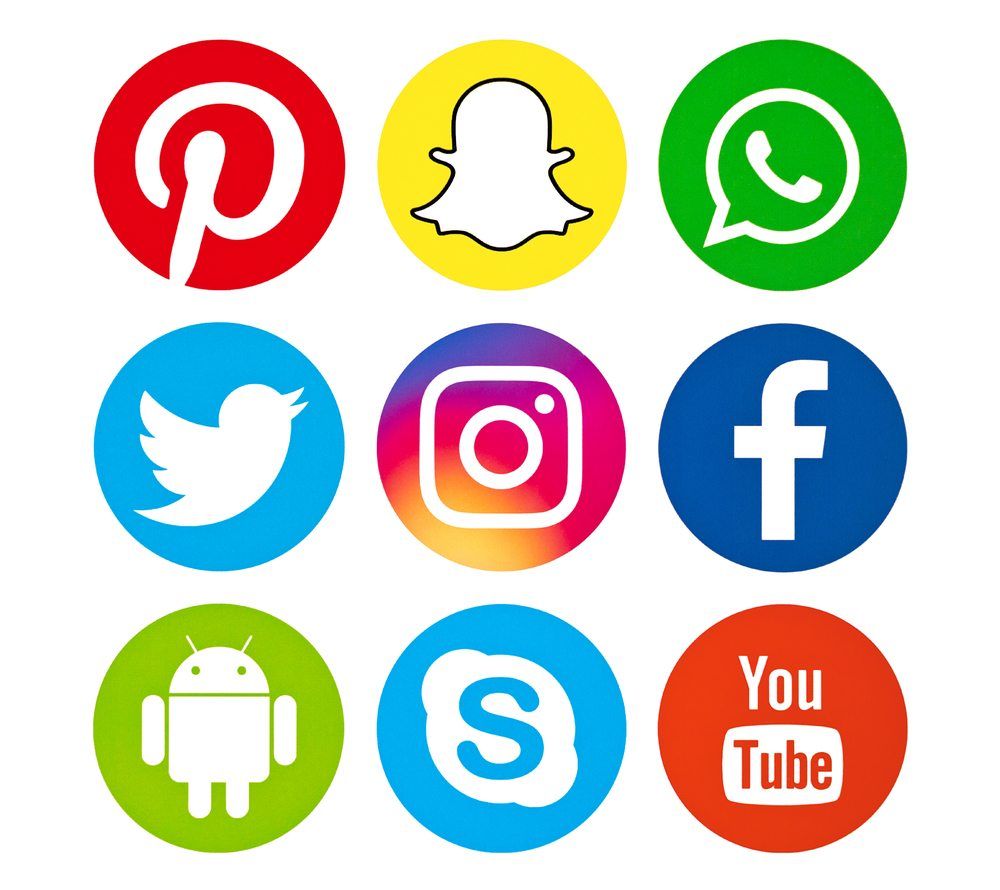 Social media
Sources of stories:
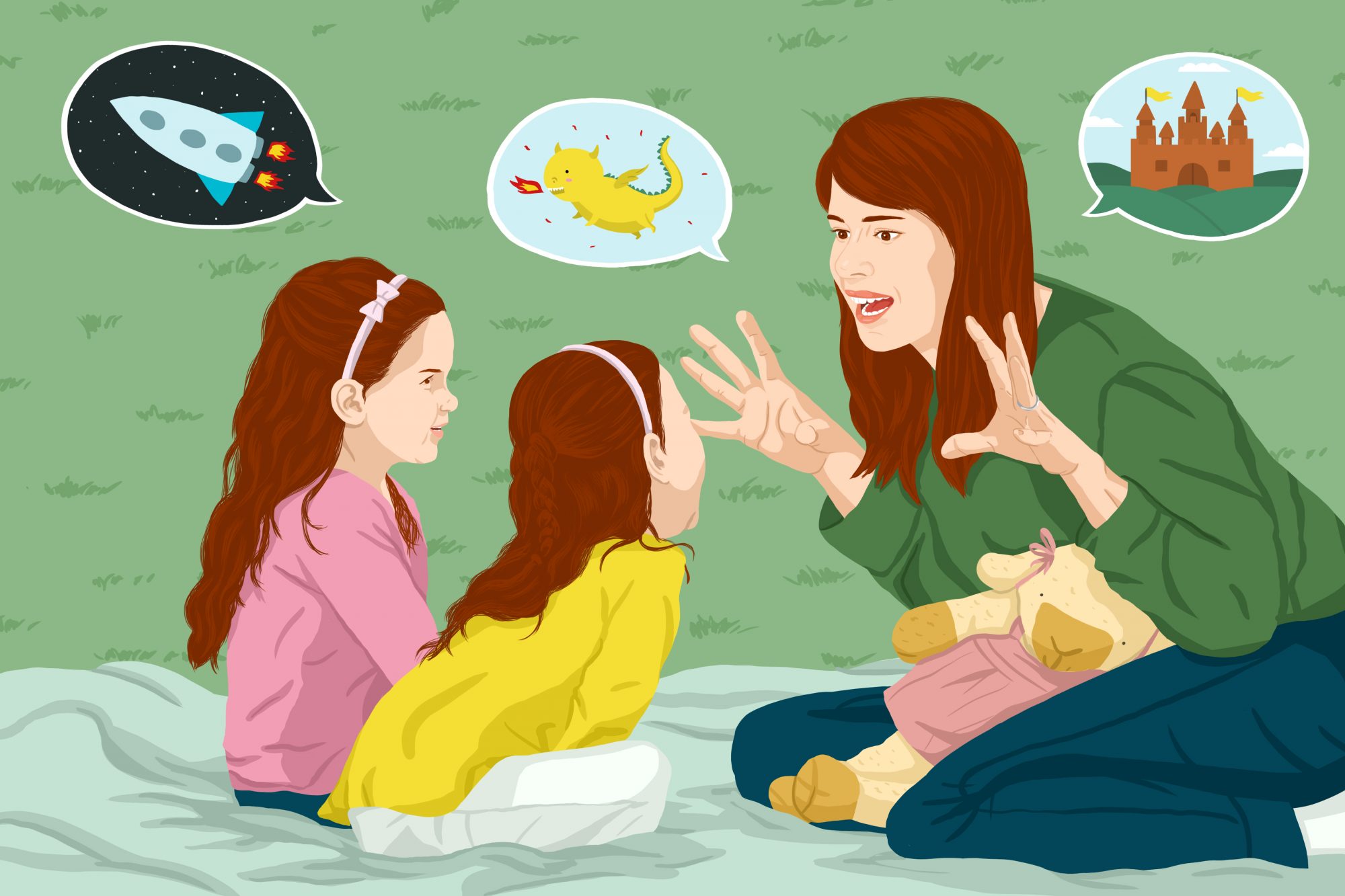 Family and friends
The importance of stories
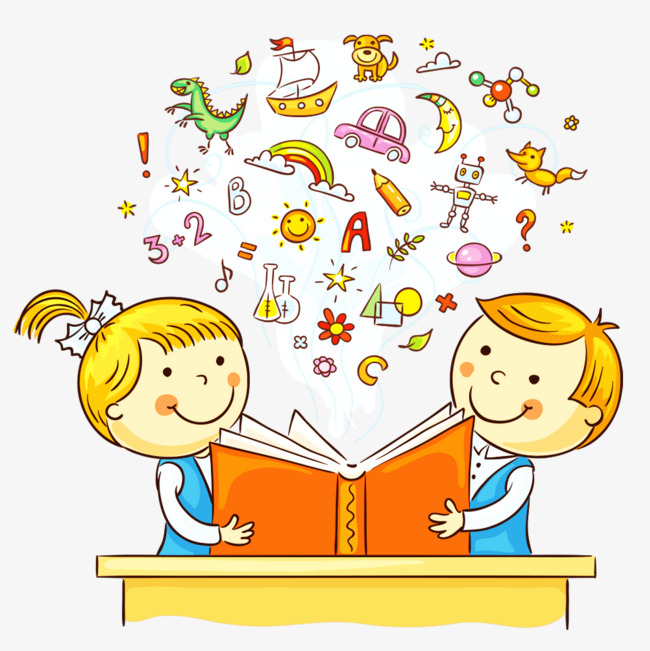 They teach us good morals
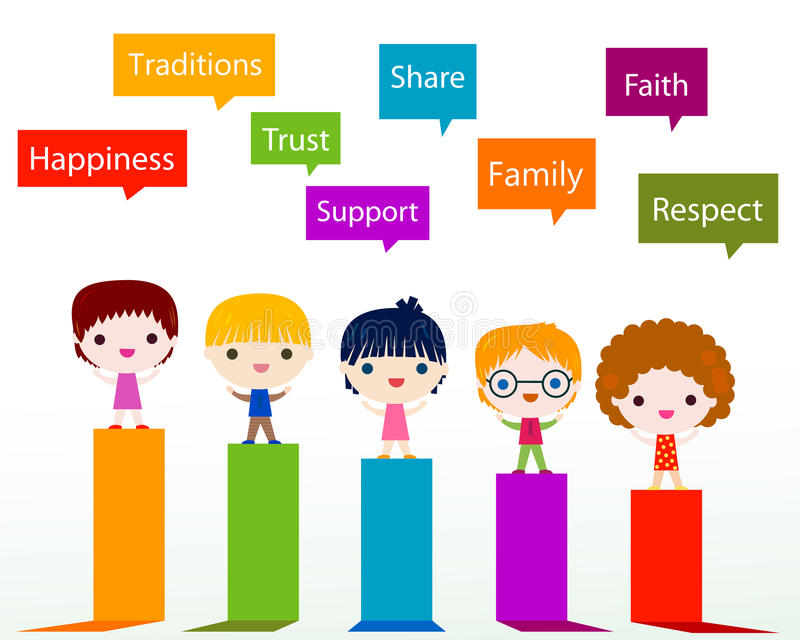 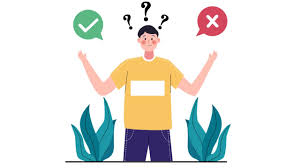 They give us information
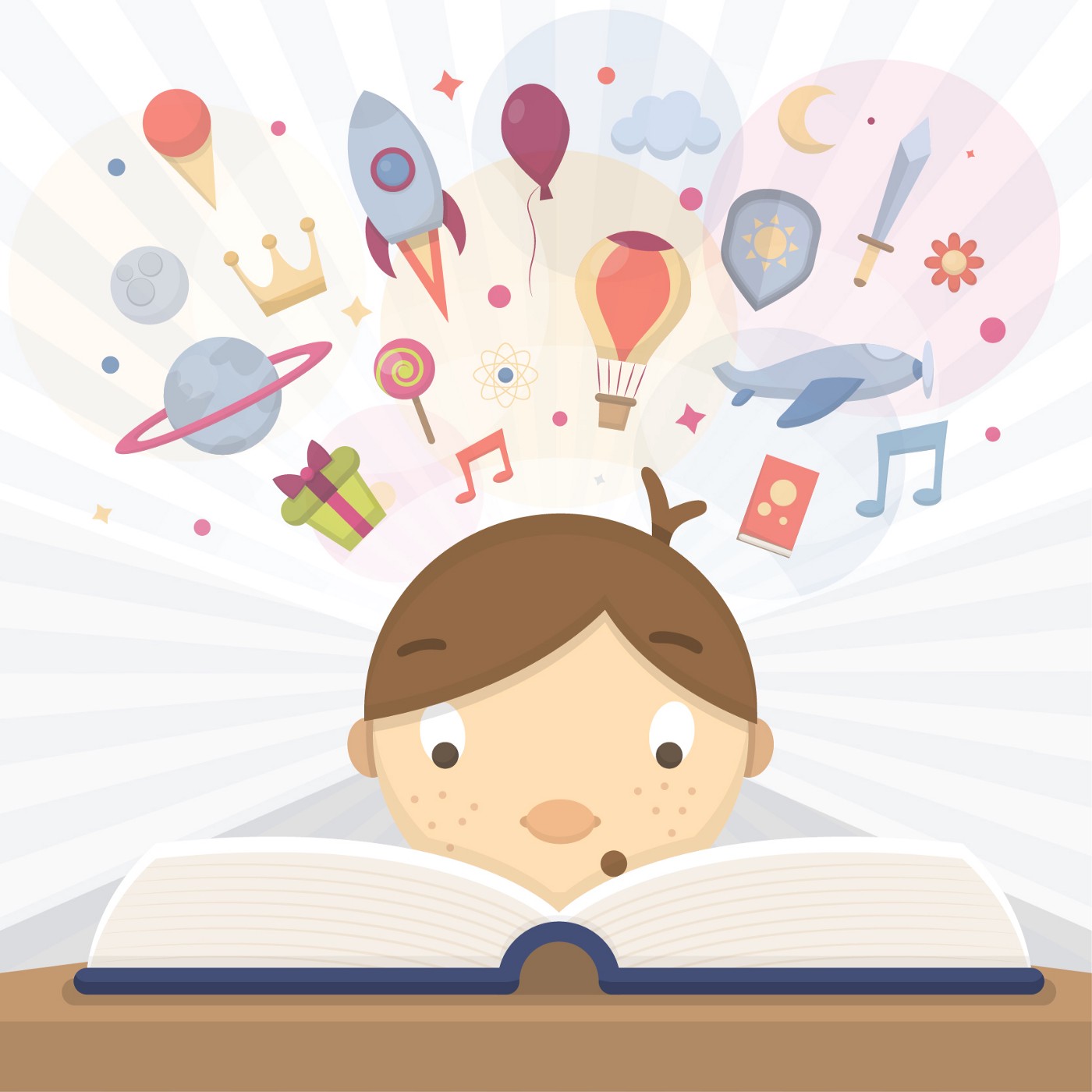 They convey messages
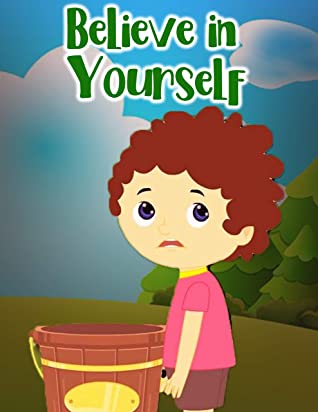 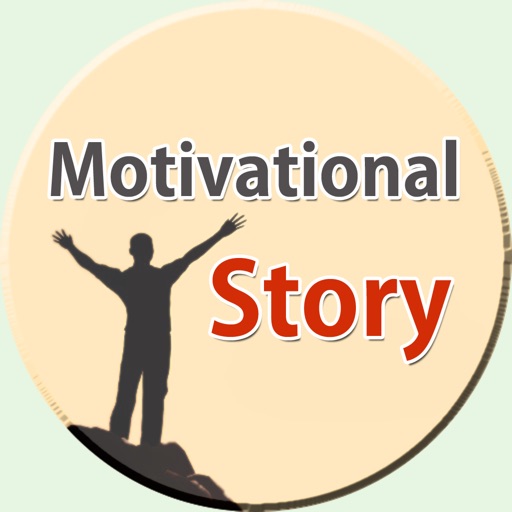 They help us understand the world
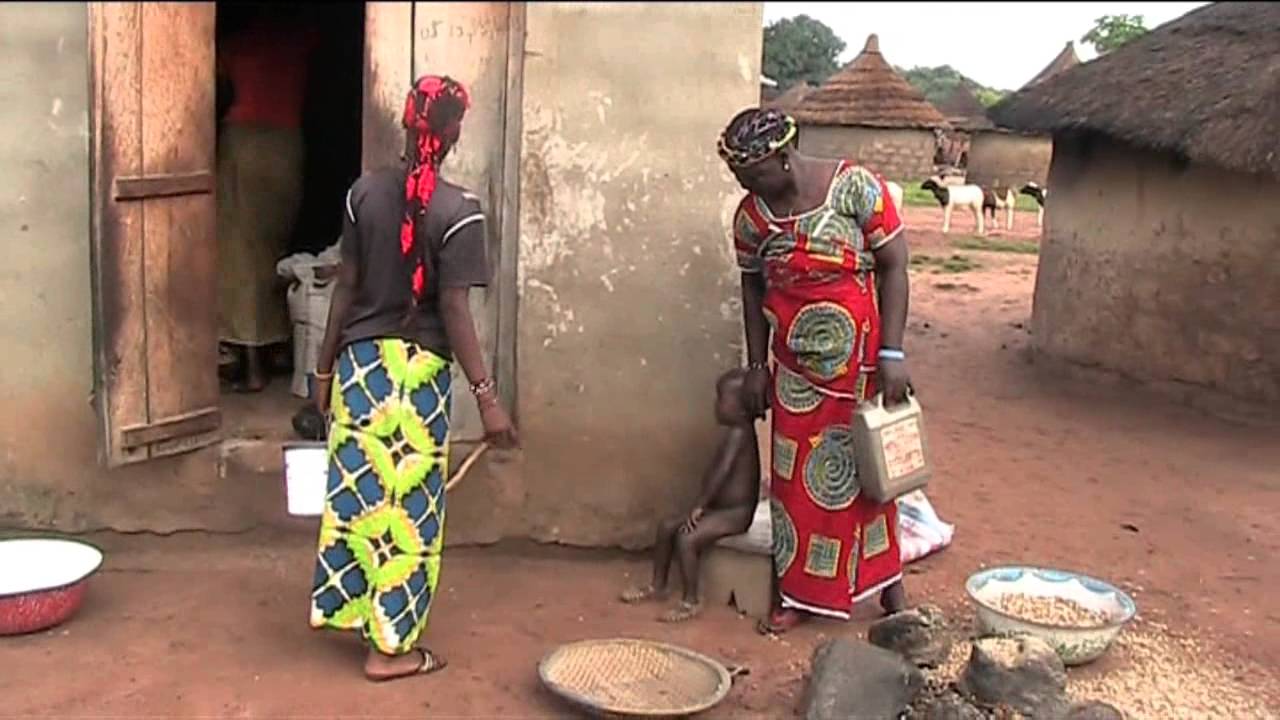 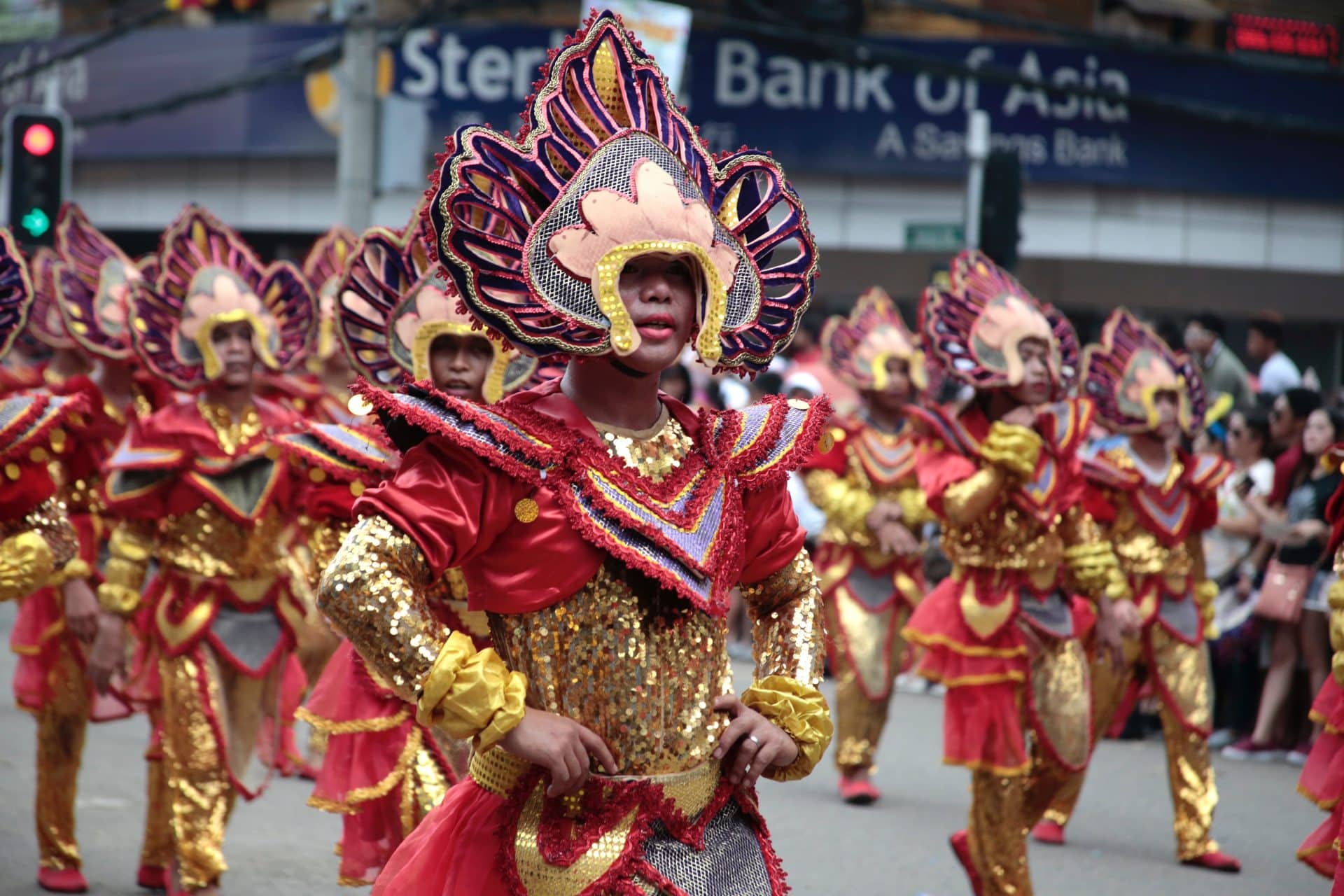 They convey experience
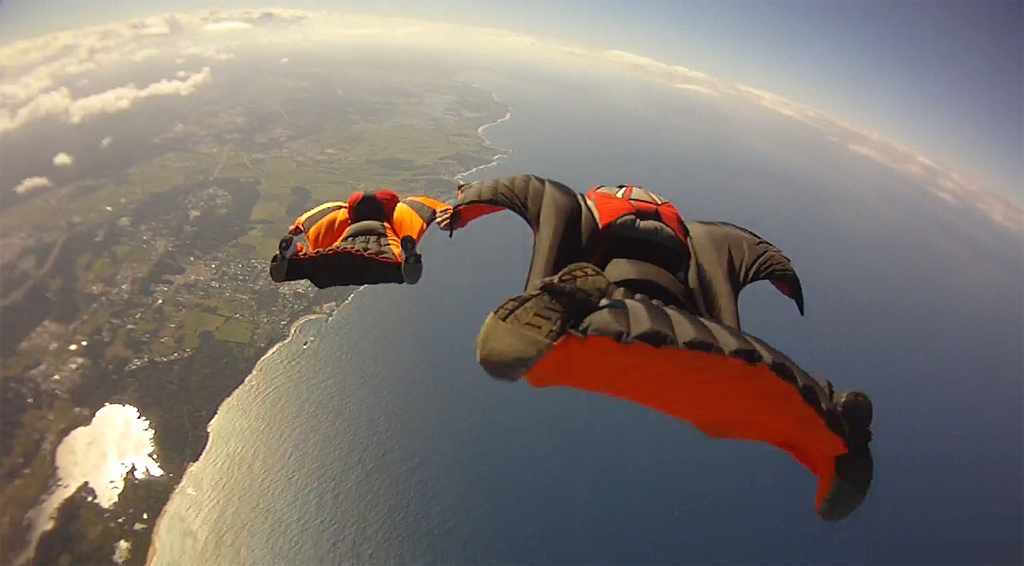 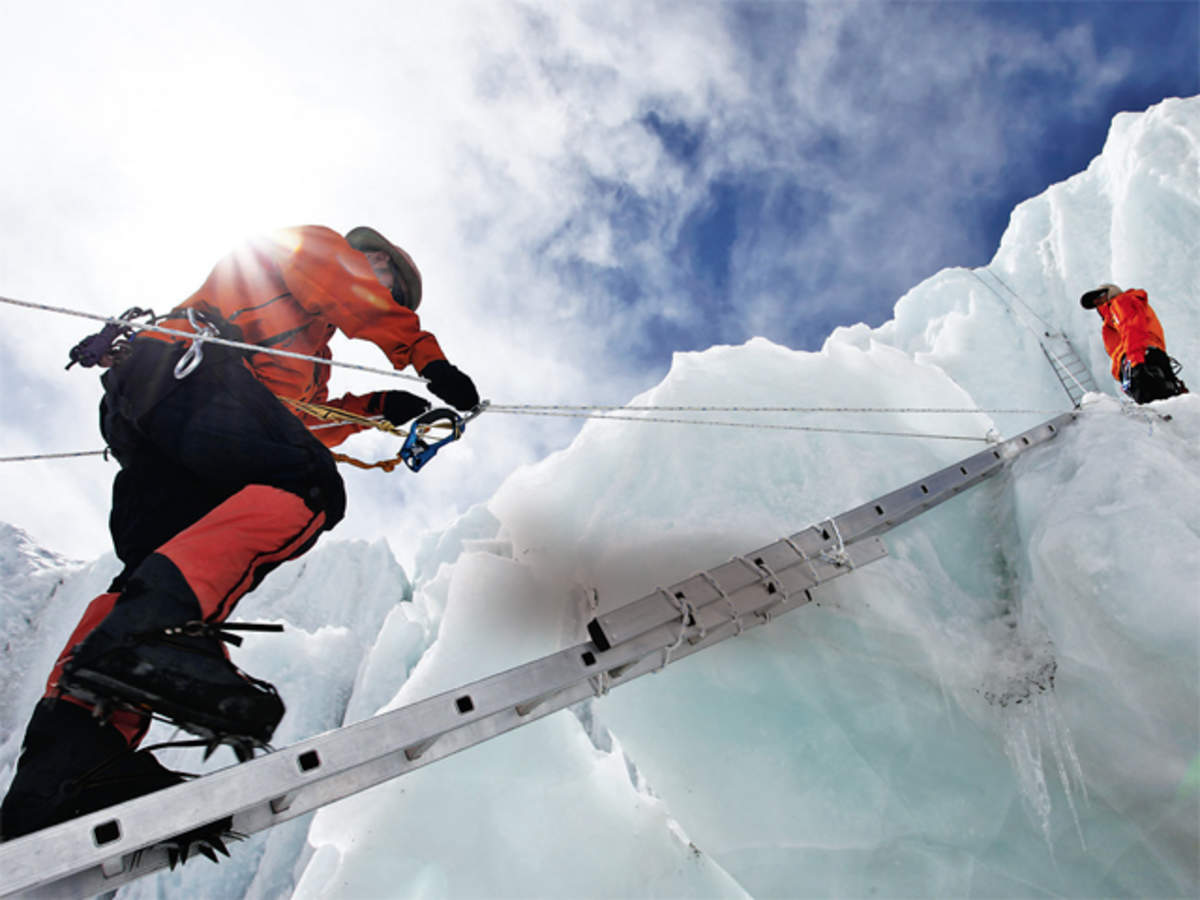 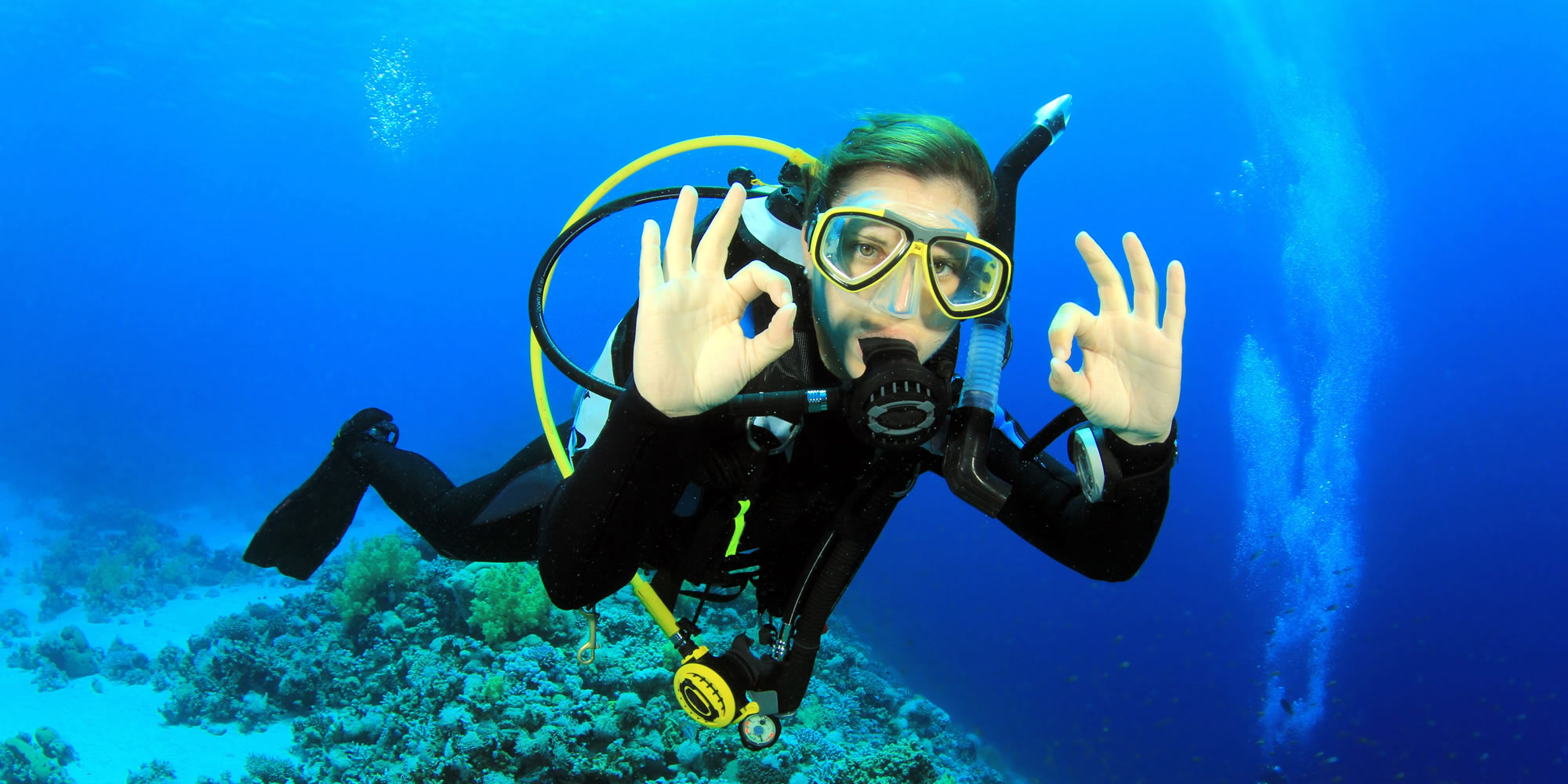 Stories are powerful
Today I will talk about stories. Stories are important in our life. We can hear stories everywhere. We hear stories from family and friends. We read stories from books. We get stories from TV and social media. 
	We like stories because they are important. They teach us good morals. They can give us information. They can convey messages. They can help us understand the world. They can convey experiences.
Stories are powerful
Today I will talk about stories. Stories are important in our life. We can hear stories everywhere. We hear stories from family and friends. We read stories from books. We get stories from TV and social media.
We like stories because they are important. They teach us good morals. They can give us information. They can convey messages. They can help us understand the world. They can convey experiences.
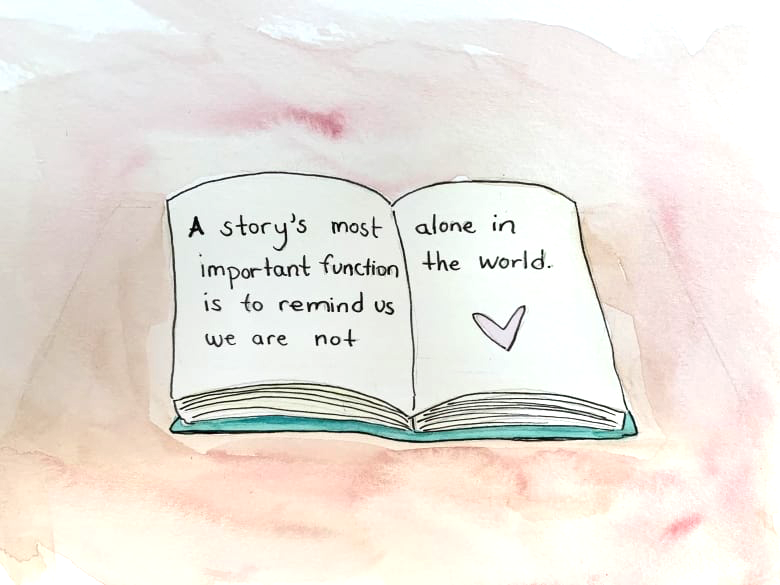 Unit 9step 6RevisionW.B p74
engage (v)
Digital Etiquette
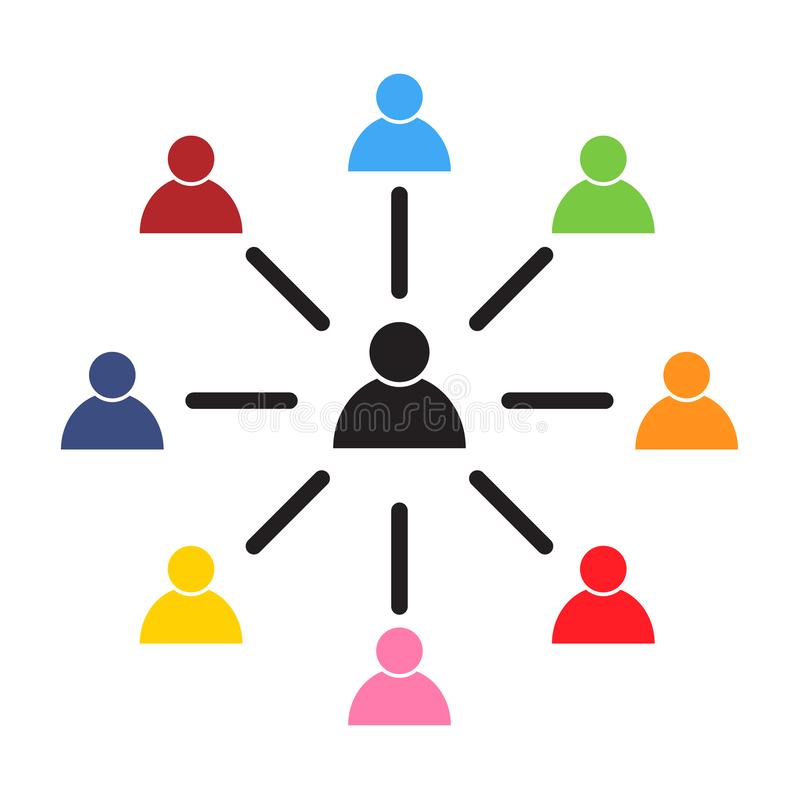 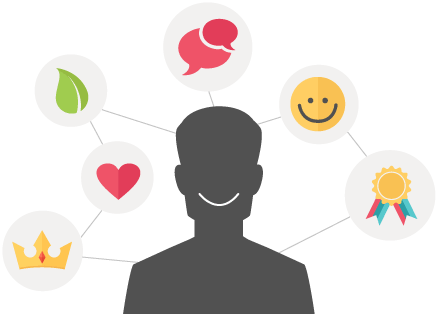 wisdom (n)
Virtual Meeting ETIQUETTE
Page 1
Go to NEXT SLIDE
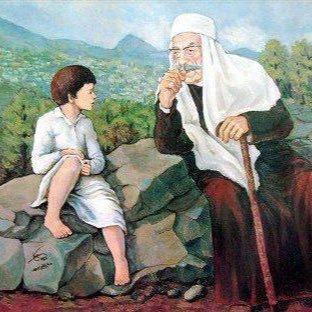 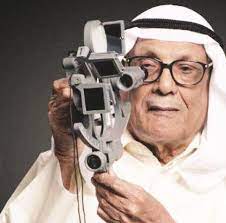 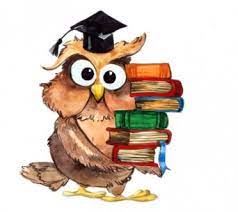 outwit (V)
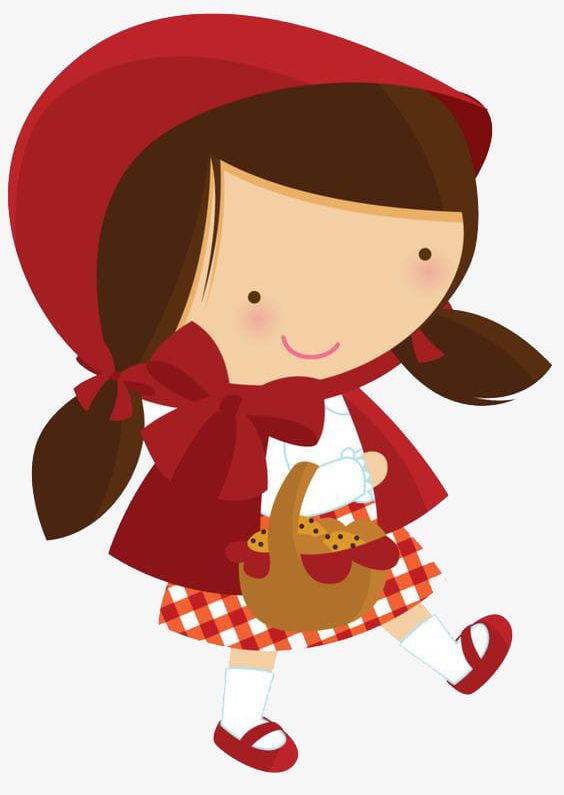 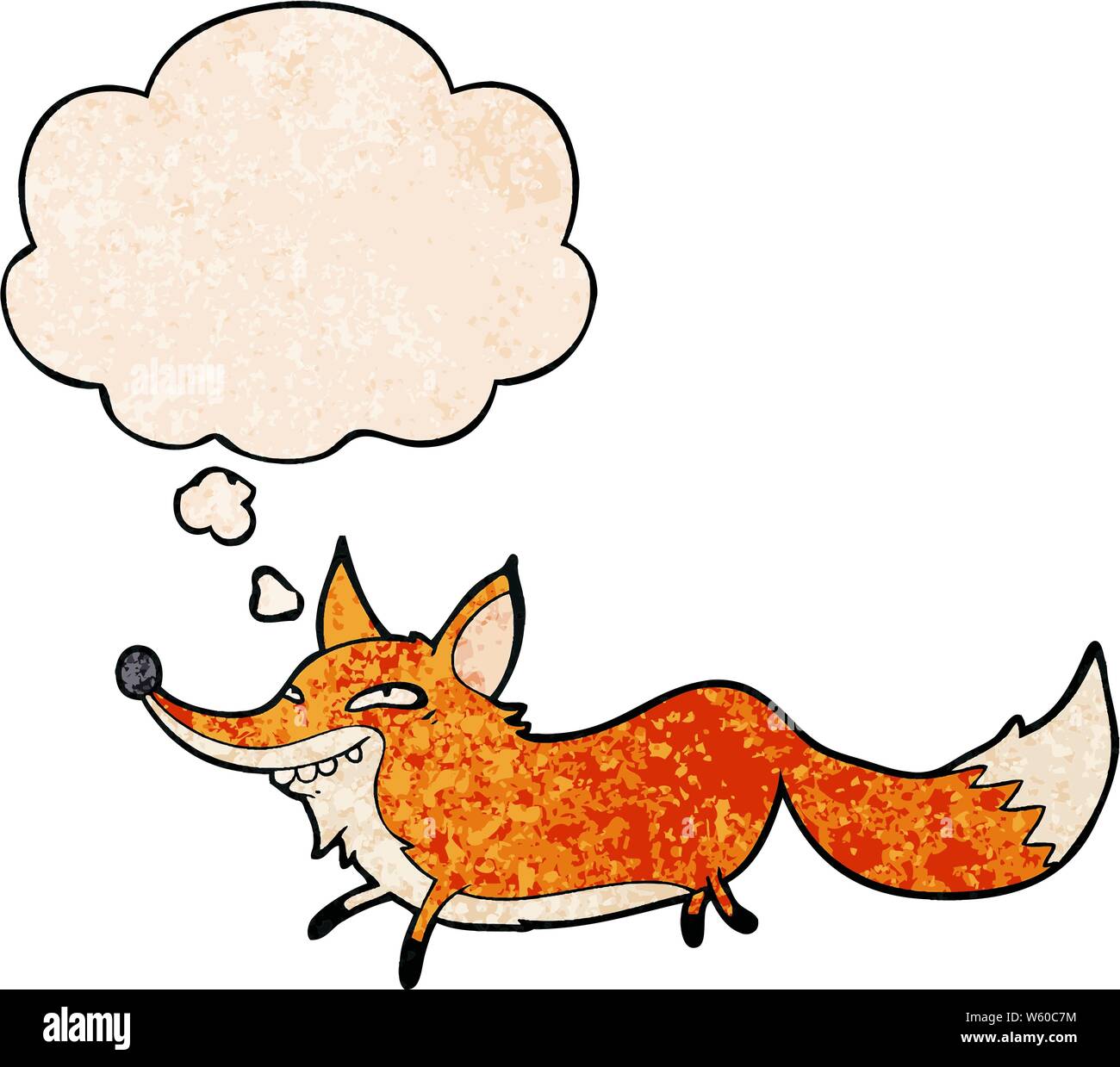 cruel (Adj.)
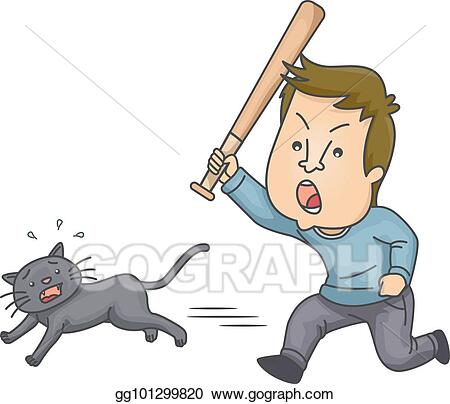 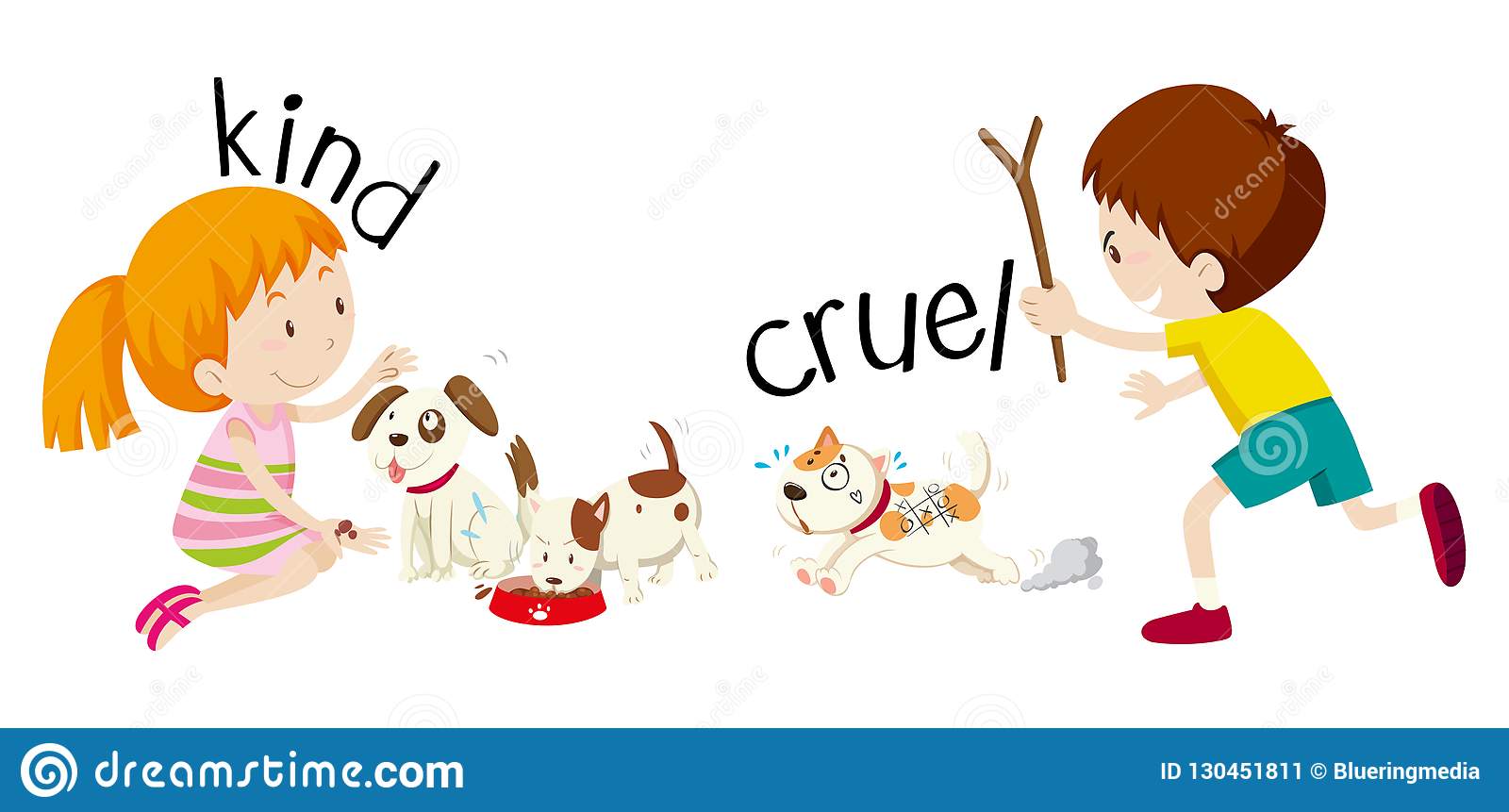 W.B p 27
W.B p 27
C
E
A
D
W.B p 27
W.B p 27
look after their children.
are you lookingfor
look up in a book
Look out
W.B p28
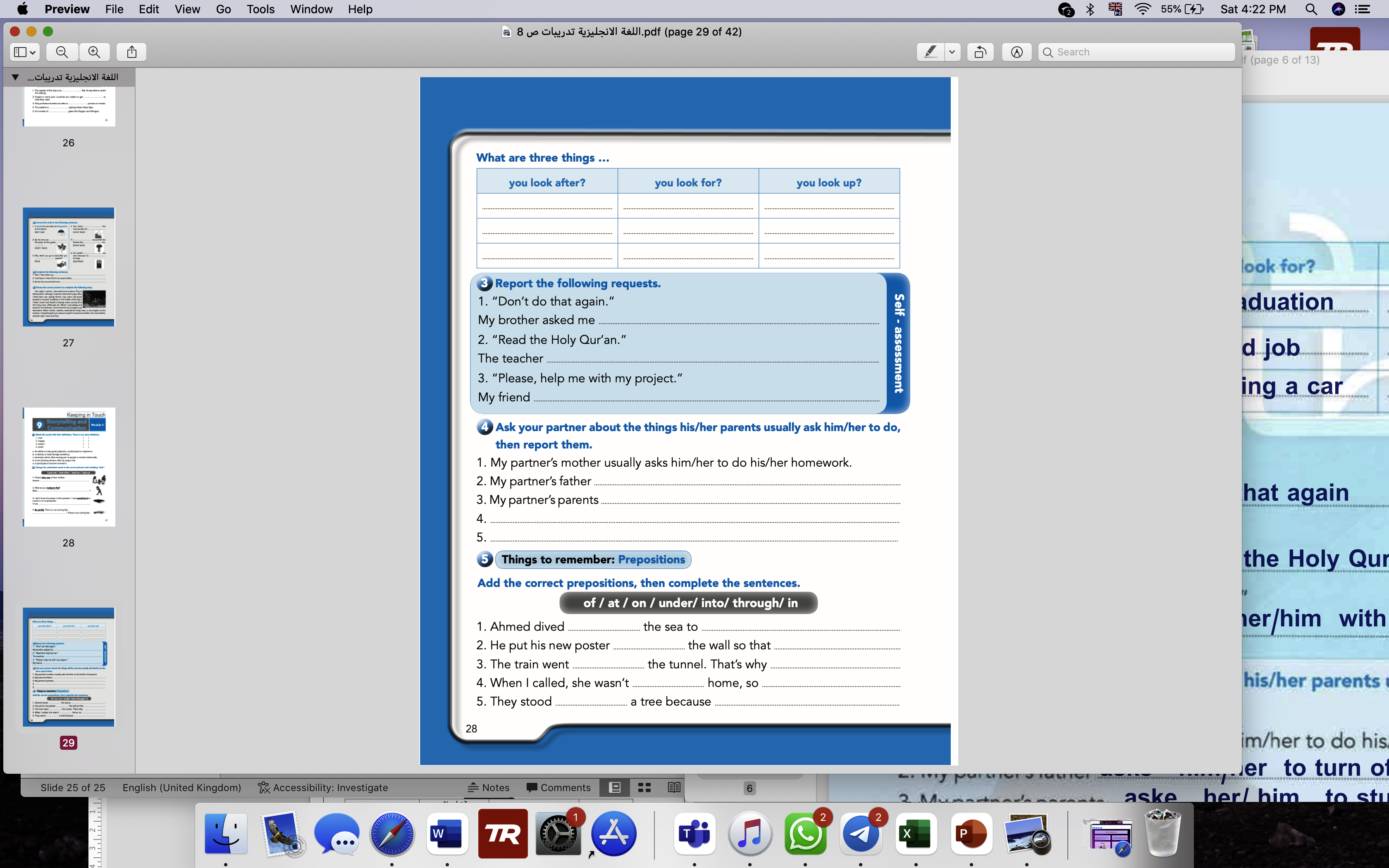 W.B p28
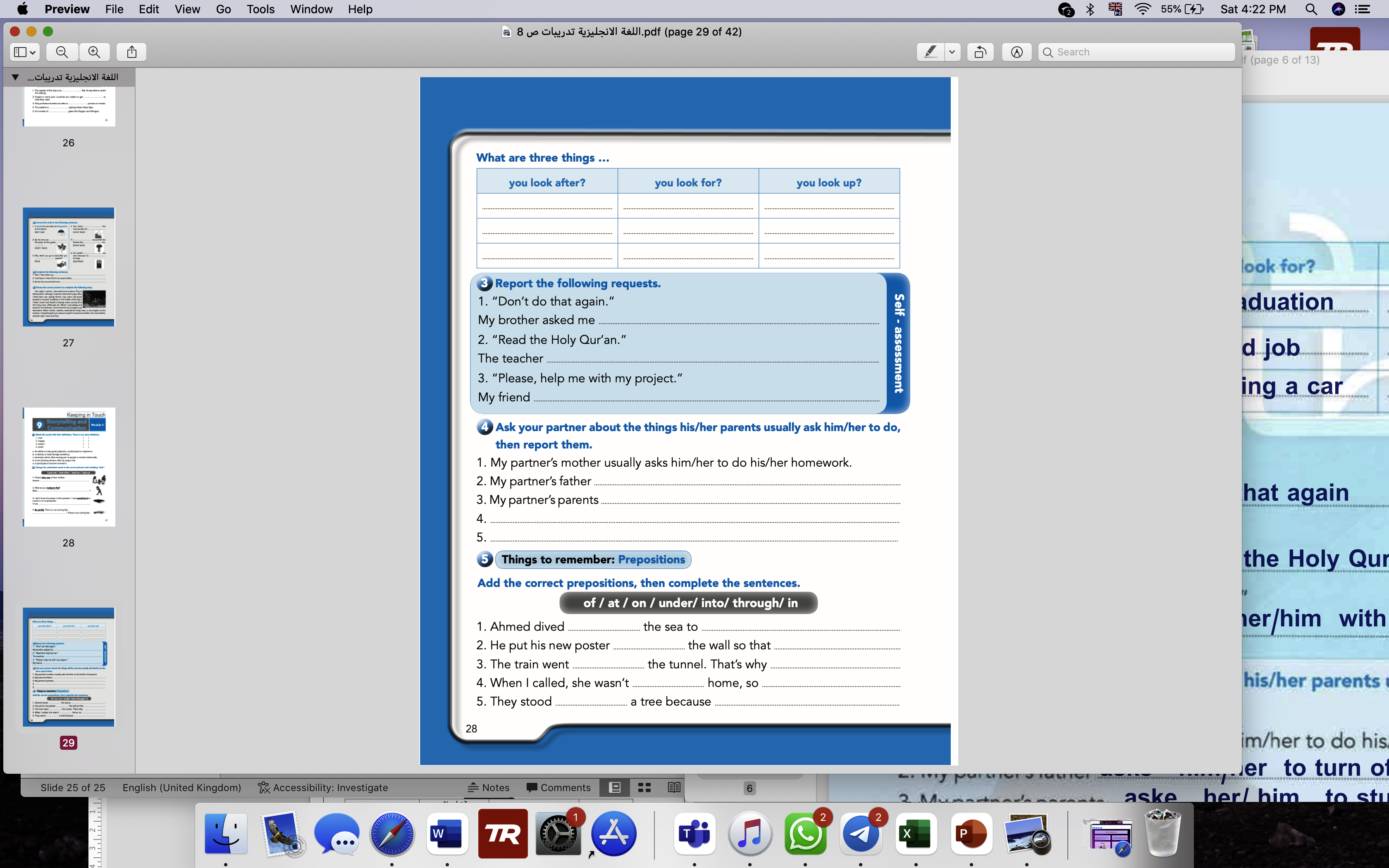 not to do that again
asked me to read the Holy Qur’an.
asked me to help her with her project.
W.B p28
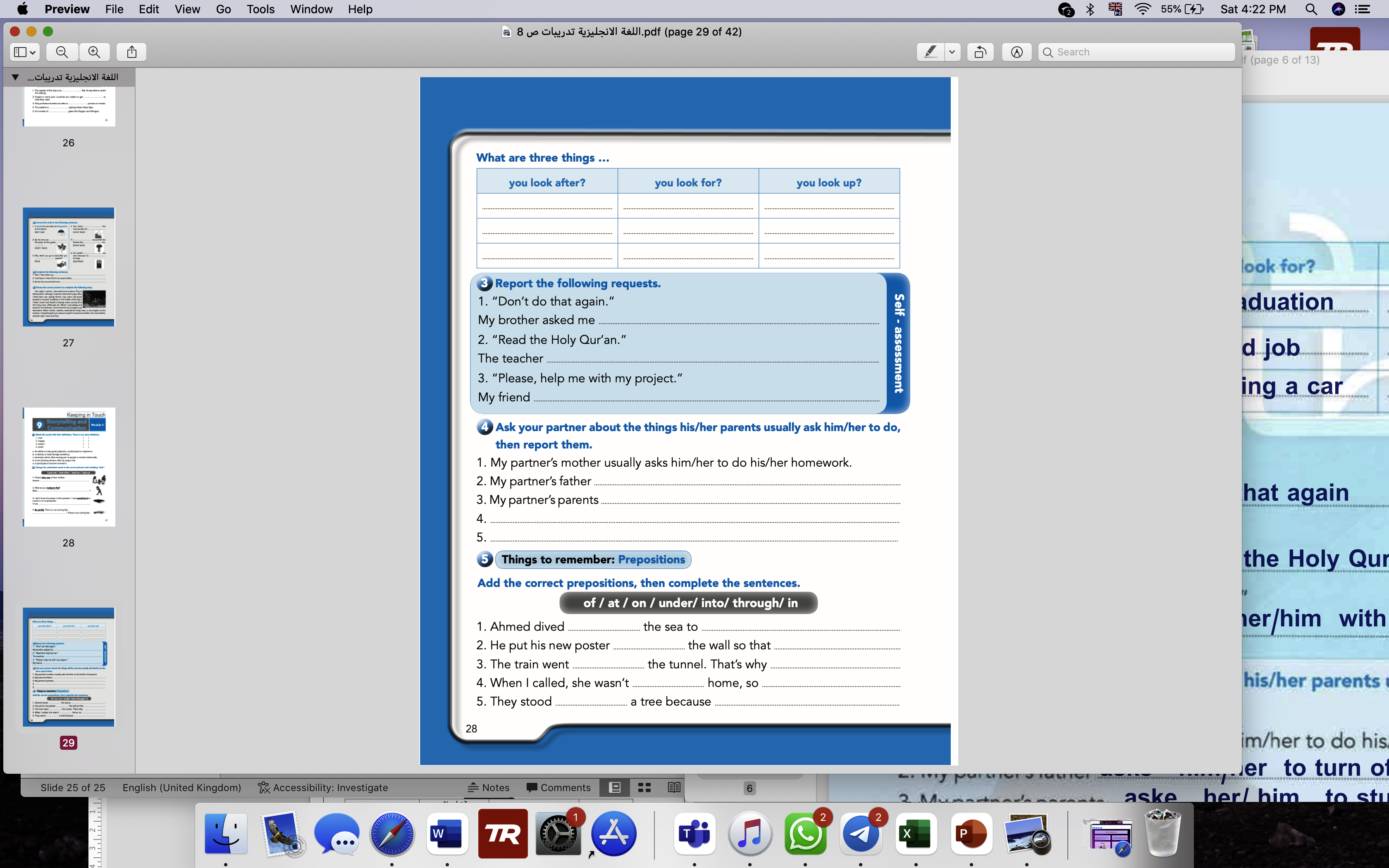 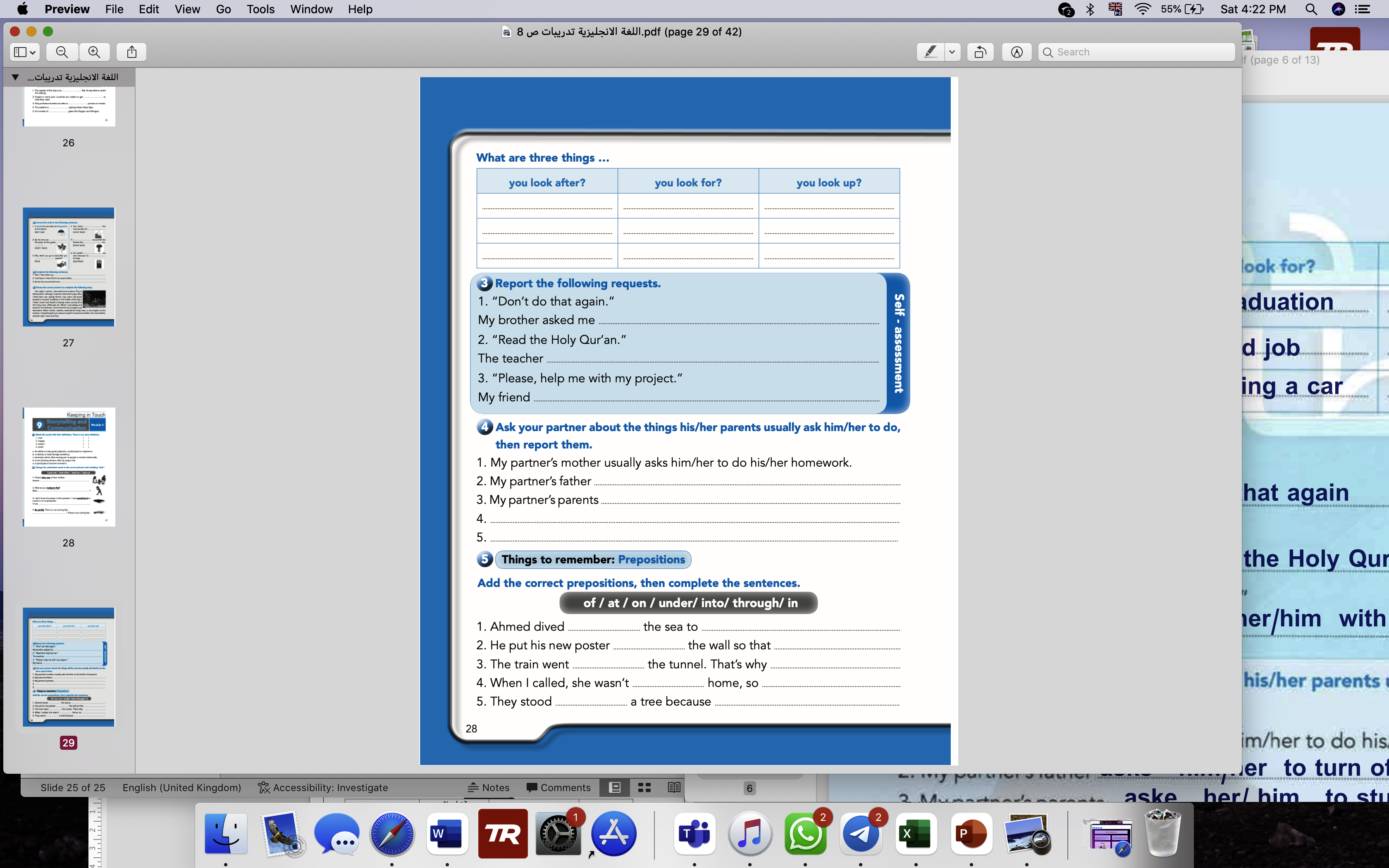 into
swim
on
every body can see
through
the call was ended.
at
I left a message.
under
It’s very hot.
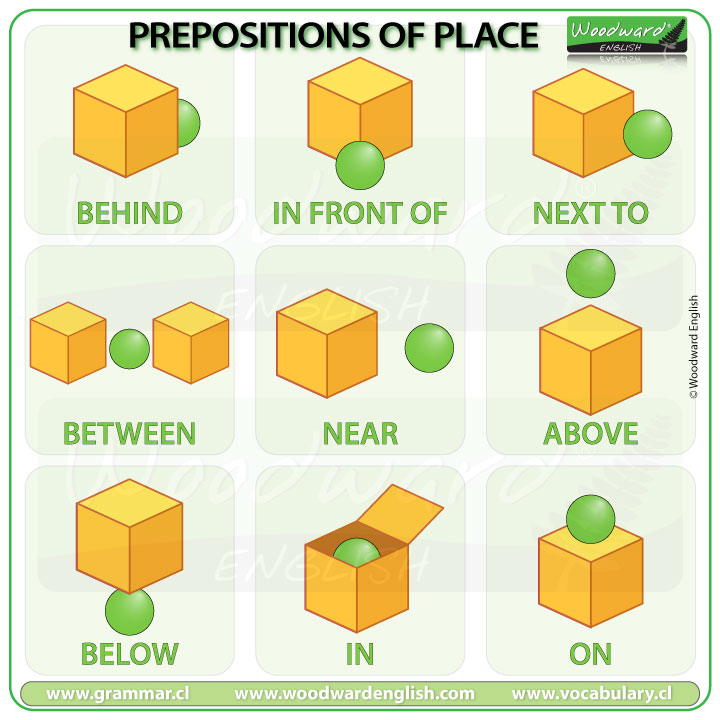 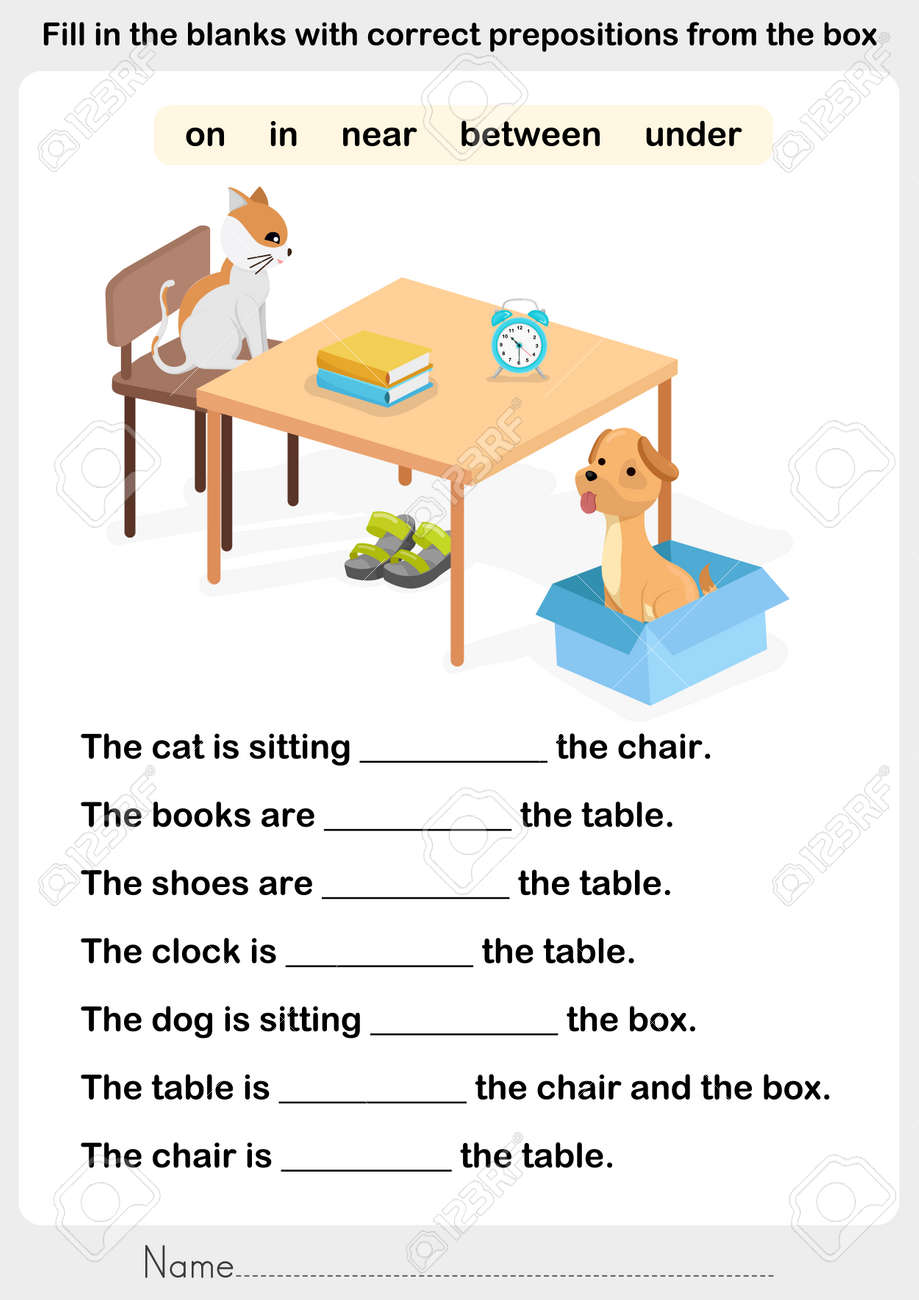 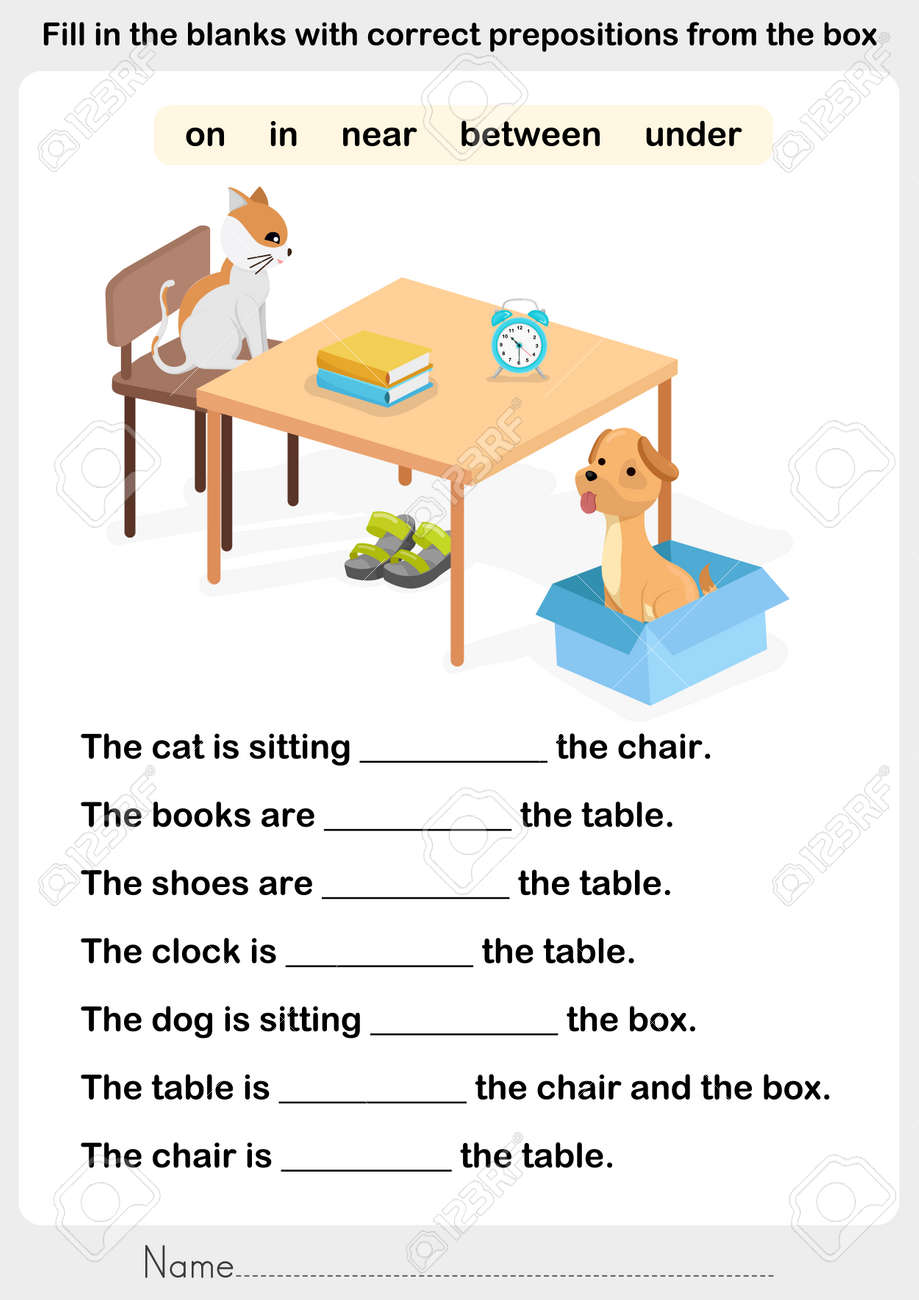 on
on
under
on
in
between
near